BRENTWOOD FIRE & RESCUE
Station 5 – 9551 Split Log Road
Proposed Fire Station 5 Location
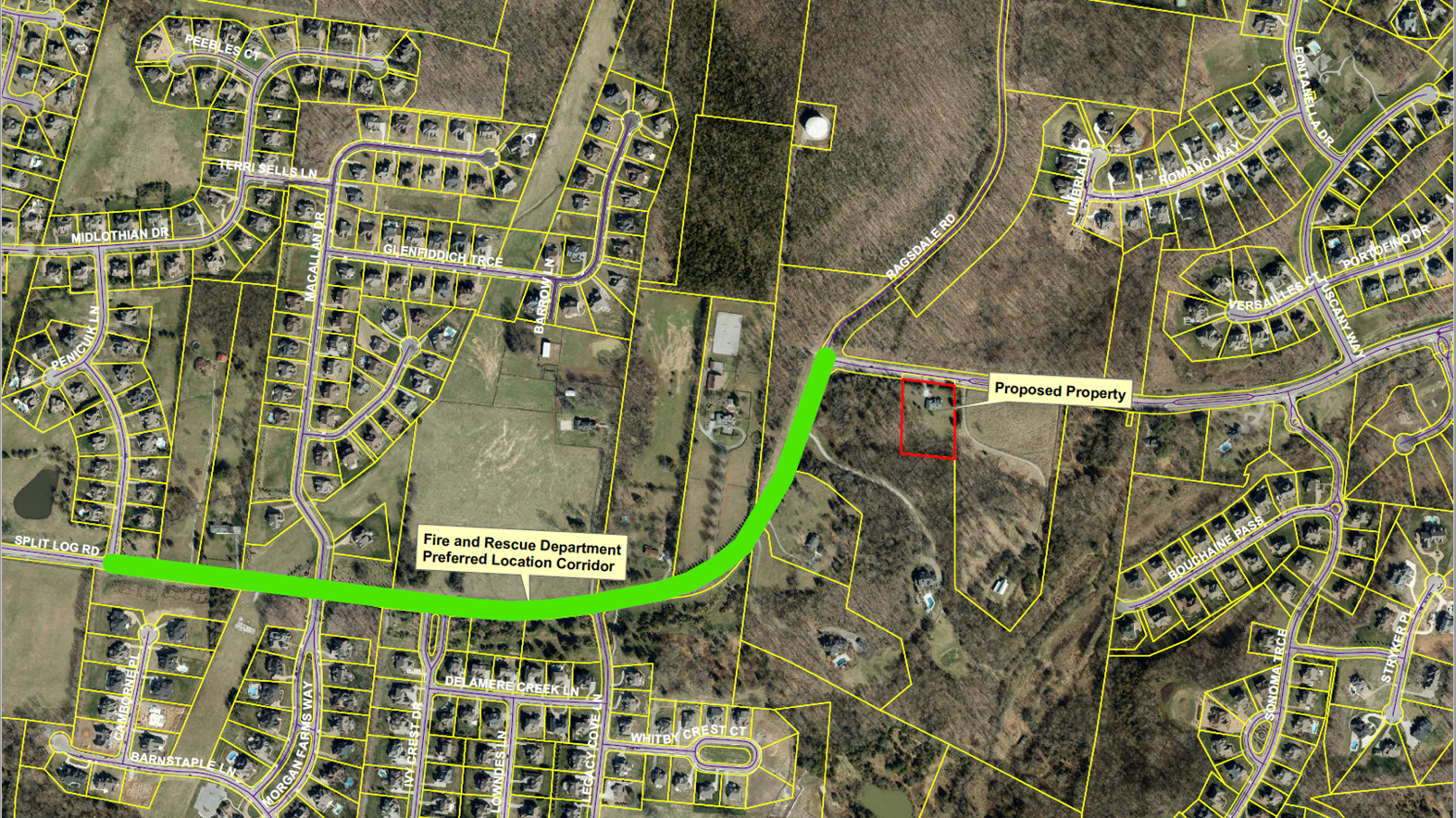 Our Challenge:
To Maintain and Improve Service Performance in Light of Increased Service Demands.
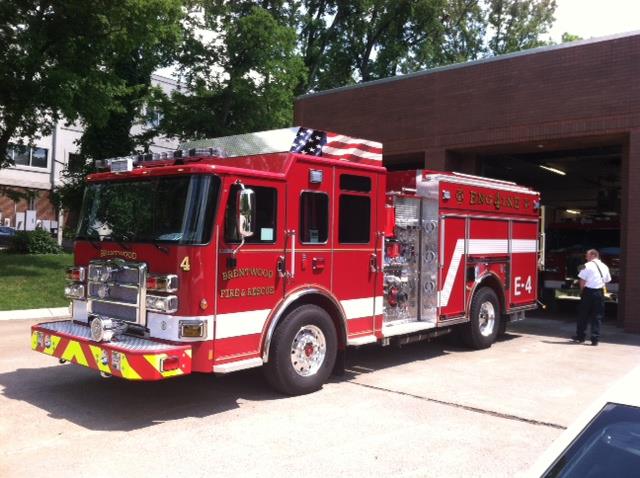 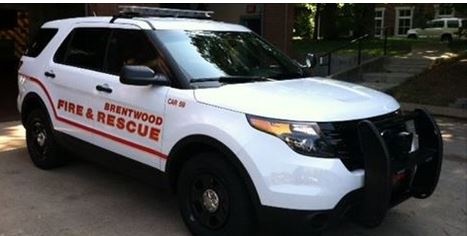 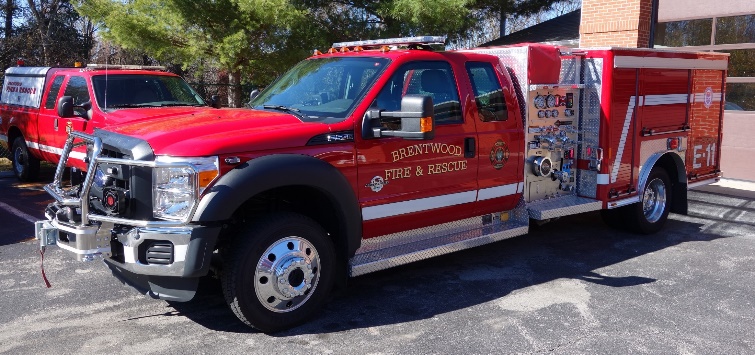 Indicators:
More Customers
43,889
2008	               2018
24.50% increase in 10 years
15th largest city in Tennessee by population
Indicators:
More Responses
3,633
2,441
2008                          2018 (proj.)
48.83% increase in 10 years
Expected to surpass 4,000 annual responses by 2020
Call volume increases are far outpacing population growth
Where we are today:
Unique demographics  
Lower than average population density 
90+% residential zoning
Brentwood maximizes the effectiveness of available resources 
Must plan for continued growth and increased call volumes
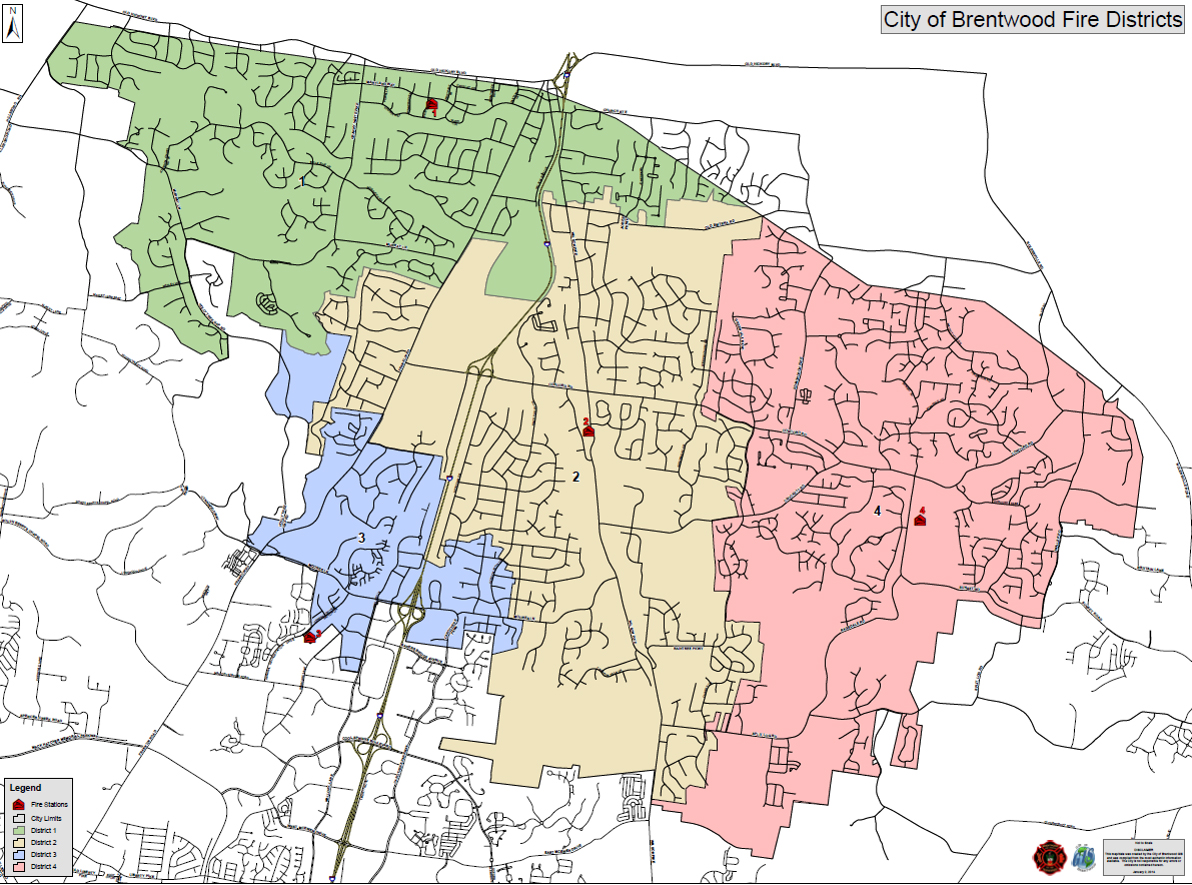 District 5:
Current City Limits
6.0 square miles
District 1
District 2
District 4
District 3
District 5
The Need for Station 5
Most significant growth  and increased service demands  
Southeast portion of Brentwood along Split Log/Wilson Pike
Call Volume:
Engine 4 (Sunset Road) - 51% increase between 2008 and 2018
Engine 2 (Wilson Pike) - 72% increase between 2008 and 2018
District 5 (Split Log/Wilson Pike) - 72.5% increase in call volume in last two years 
	(2016- 2018)
Proposed District 5: Split Log and Wilson Pike Area
Call Response Times:
Target response time -- 6 minutes 50 seconds 
90% of all city calls achieve this
Current District 5 response time -- 12 minutes 9 seconds
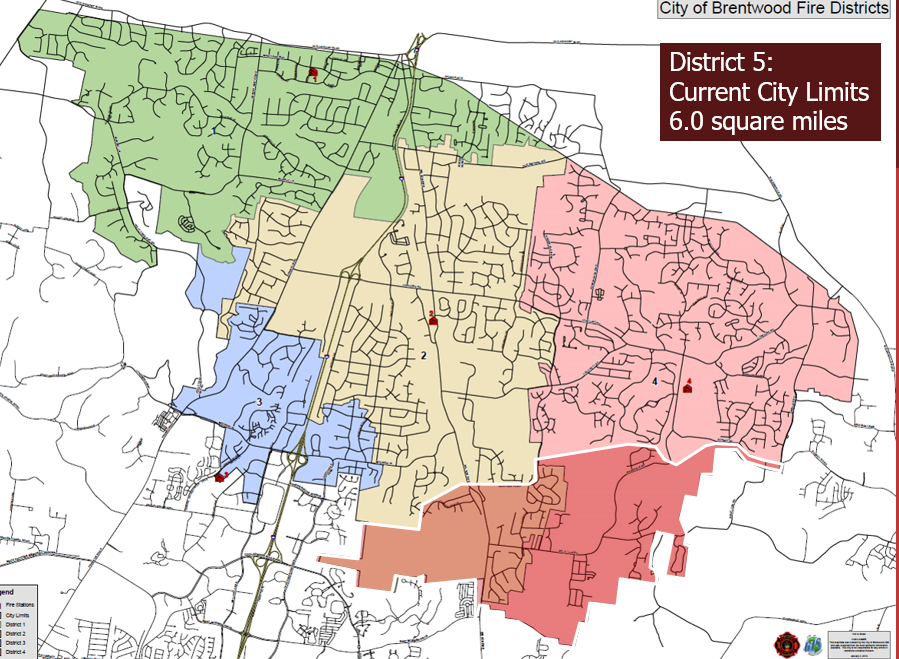 Proposed District 5
Station 5 Timeline
Fall 2018:  Purchase Land at 9551 Split Log Road

2018-2020:  Lease agreement with current property owner to live on property for monthly rental fee

2020-2021:   Tentatively set to begin design and/or construction